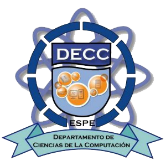 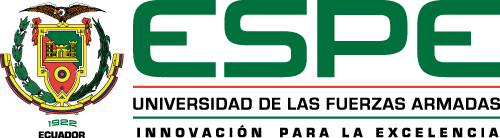 DESARROLLO  E  IMPLEMENTACIÓN  DE  UN  ENTORNO VIRTUAL  EDUCATIVO  INTEGRADO  A  MOODLE,  BASADO EN  PENSAMIENTO  COMPUTACIONAL  Y  LAPBOOK  QUE MEJORE  EL APRENDIZAJE  DEL  IDIOMA  INGLÉS  DE  LOS ESTUDIANTES  DE  EDUCACIÓN  PRIMARIA
Autor: Jonathan alejandro Zambrano mejía

Director: ING. RAMIRO DELGADO PhD.
ENERO 2020
agenda
Antecedentes
Planteamiento del Problema
Objetivos
Marco Teórico
Diseño e Implementación
Análisis de Resultados
Conclusiones y Recomendaciones
2
antecedentes
Pensamiento Computacional
2012
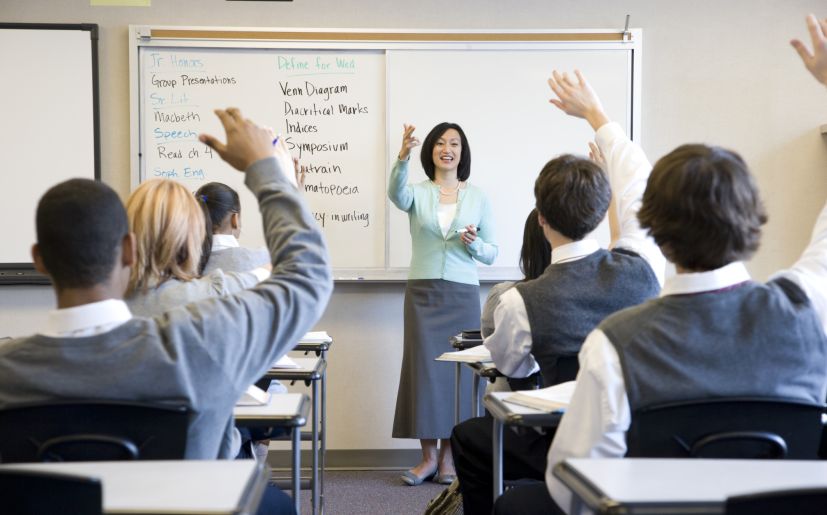 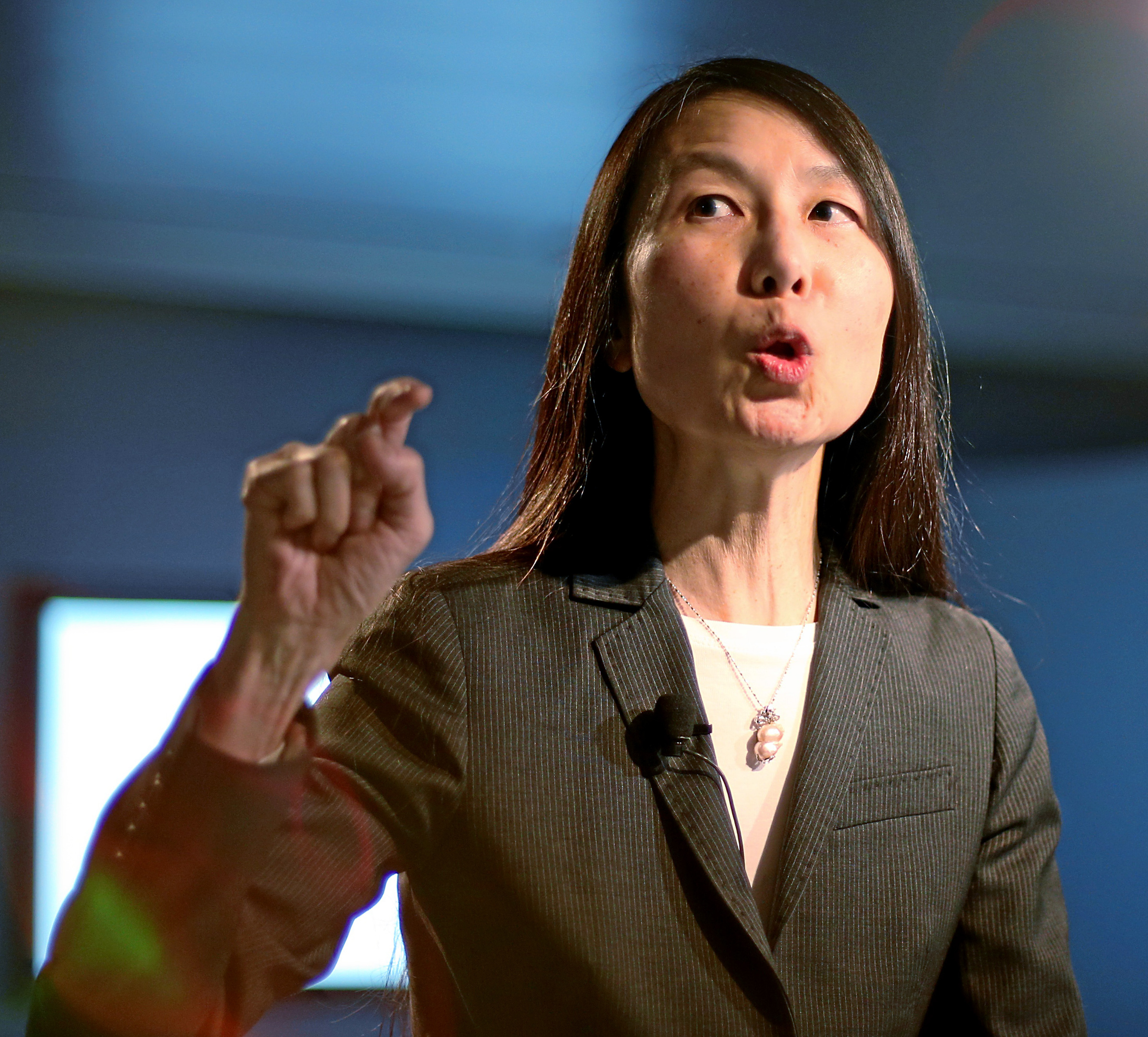 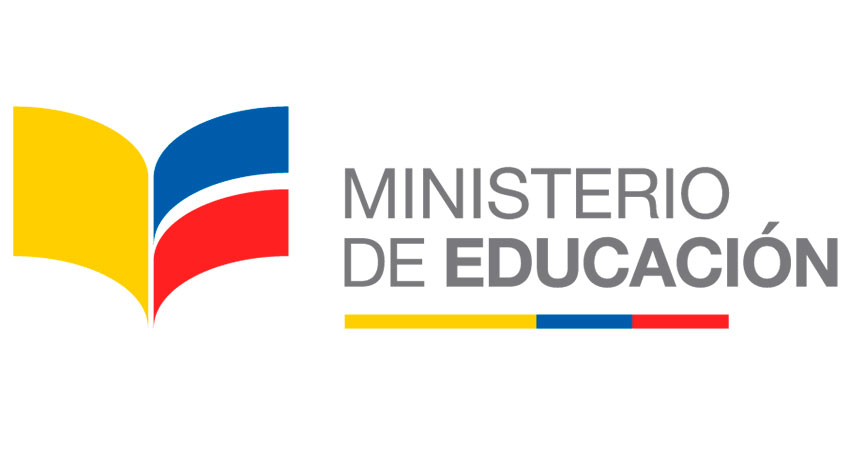 Competencias lingüísticas
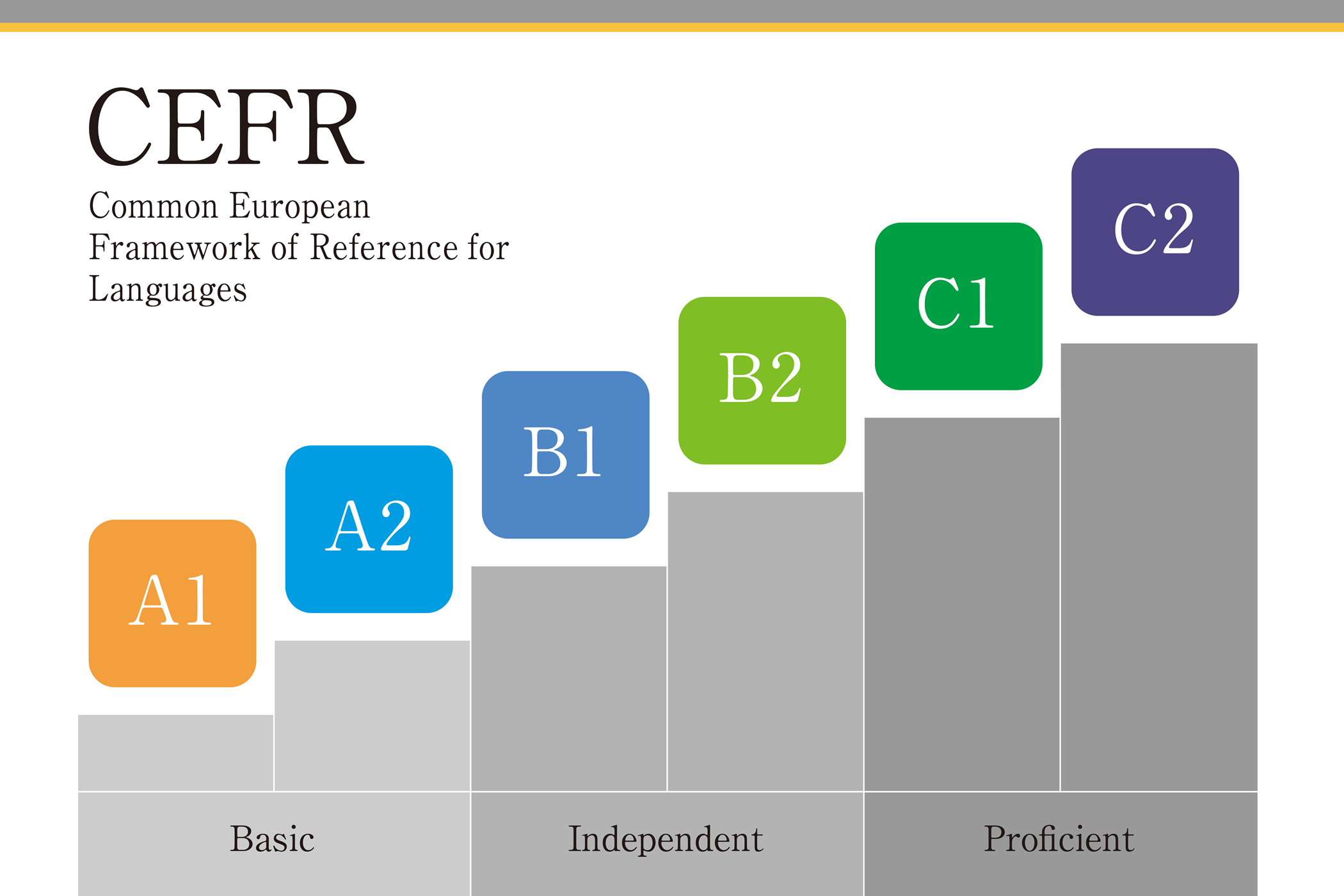 PhD. Jeannette Wing
Enseñanza obligatoria de inglés en educación secundaria desde 1992
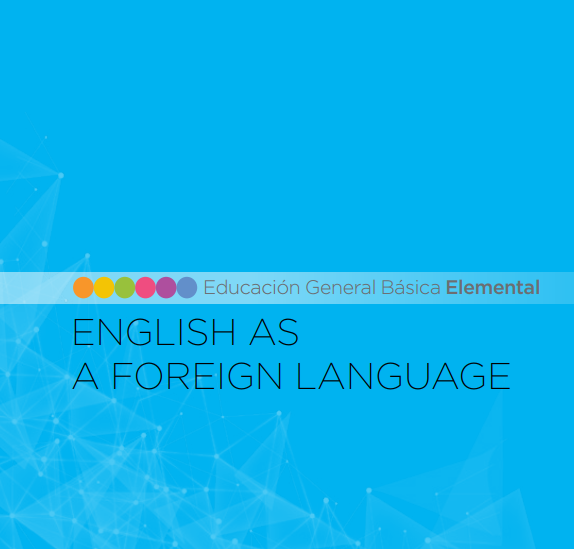 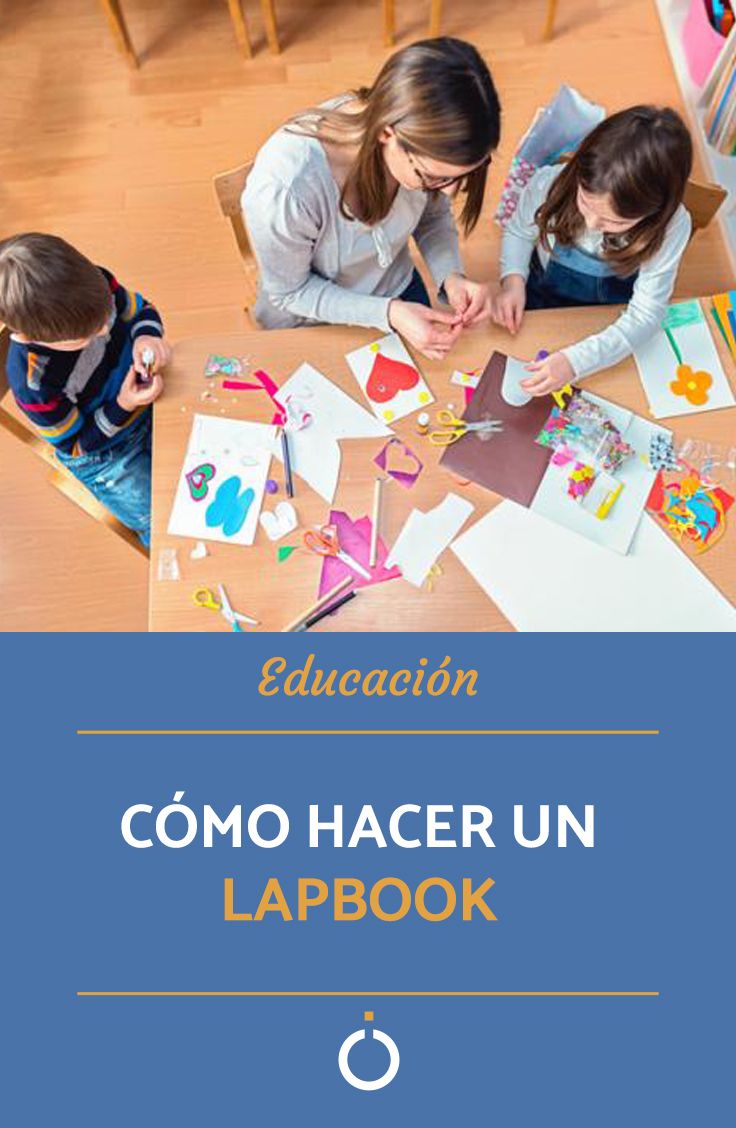 Nuevas tendencias educativas
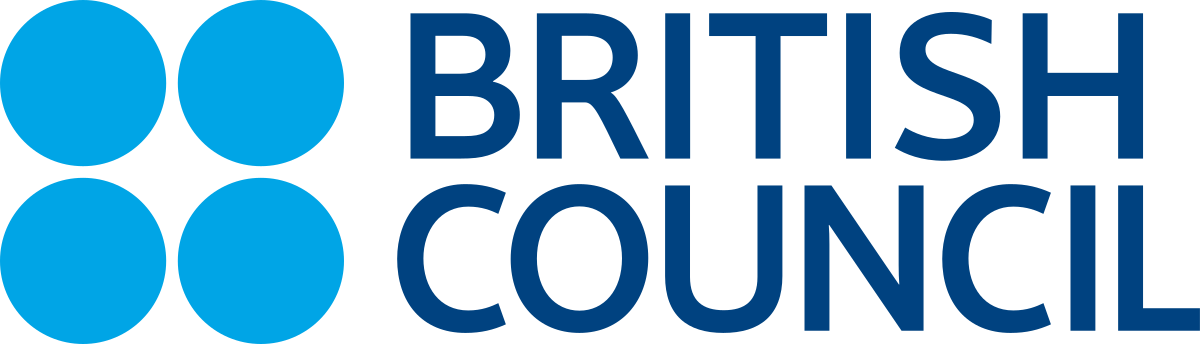 Nuevo currículo de lengua extranjera
Proyecto CRADLE
Lapbook
[Speaker Notes: En Ecuador, la enseñanza del idioma inglés fue obligatoria en la educación secundaria desde 1992, partió de una iniciativa del gobierno mediante el Ministerio de Educación y con apoyo de British Council
CRADLE: reforma curricular para el desarrollo del aprendizaje de inglés

Por otra parte, dentro de la era de las Tecnologías de Información y Comunicación (TIC’s), han surgido nuevos enfoques educativos, como el caso de Jeannette 

Del mismo modo, dentro de las nuevas tendencias en recursos educativos, sobresale el lapbook que es un portafolio interactivo, que propone emplear materiales llamativos para organizar contenidos]
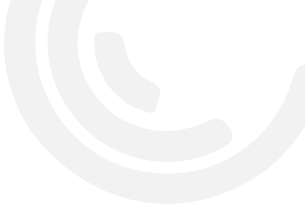 problema
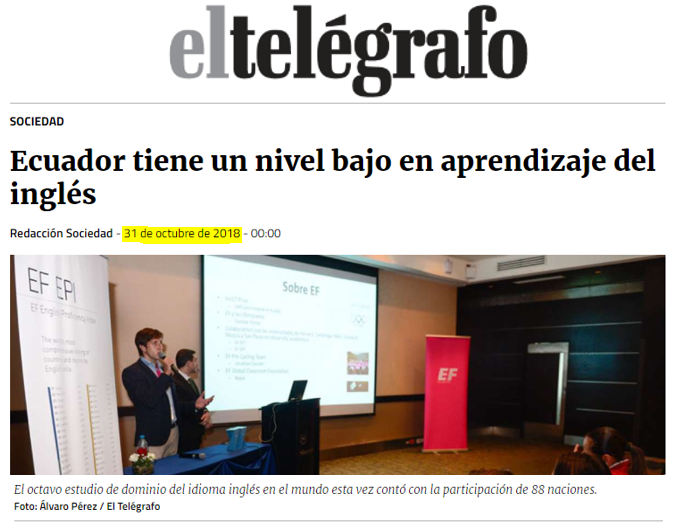 Los estudiantes de las instituciones educativas poseen un nivel bajo del idioma inglés y no alcanzan las competencias lingüísticas propuestas por el sistema educativo ecuatoriano.
(La Educación Ecuatoriana en Inglés: Nivel de Dominio y Competencias, Noviembre 2017 - Enero 2018)
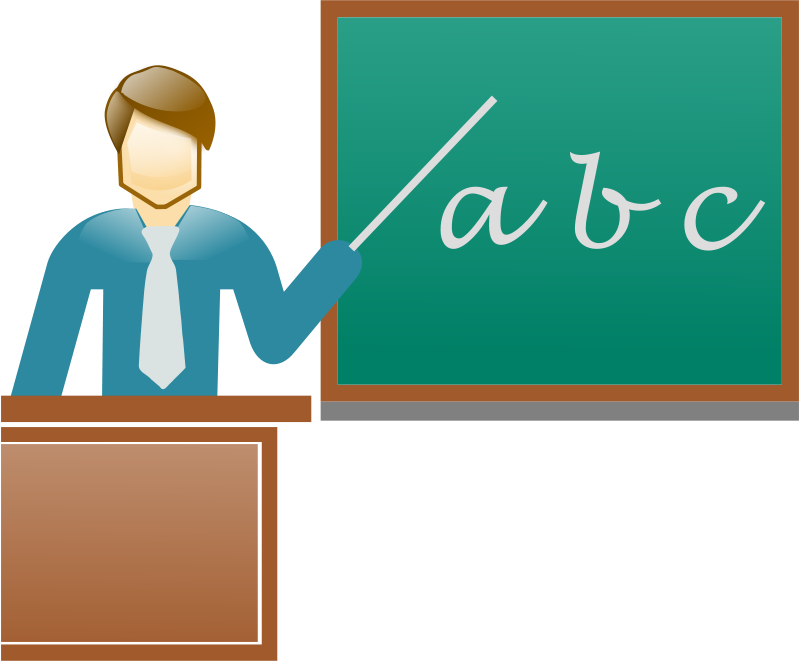 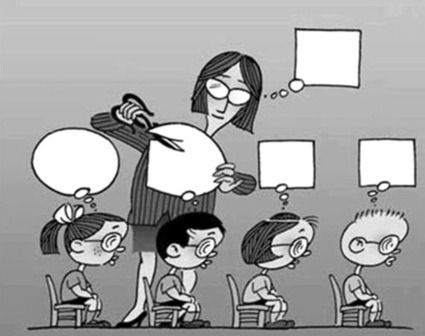 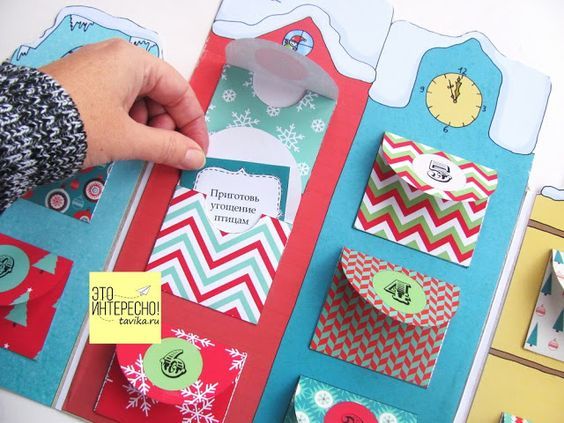 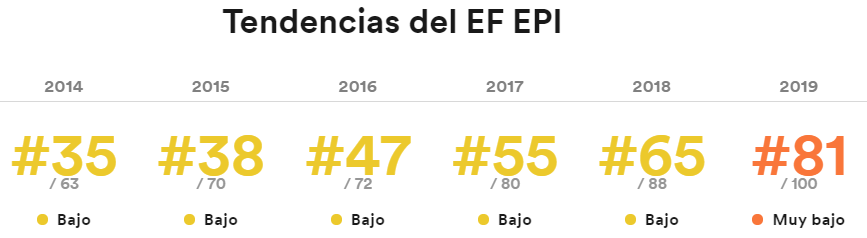 Enseñanza  
de contenidos “enciclopédicos”
No incentivan el uso de recursos didácticos
Metodologías tradicionales
[Speaker Notes: Pese a las reformas educativas, el sistema educativo ecuatoriano utiliza estrategias inadecuadas en las aulas de clase para la enseñanza del idioma inglés
Estas metodologías tradicionales de enseñanza no incentivan el uso de recursos didácticos para el proceso de aprendizaje,
Por el contrario se enfoca en la enseñanza de contenidos a manera enciclopédica, sin llevar a la práctica las habilidades y destrezas cognitivas que fortalezcan un pensamiento crítico en los estudiantes]
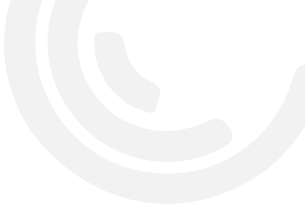 OBJETIVOS
ESPECÍFICOS
GENERAL
Desarrollar e implementar un entorno virtual educativo integrado a Moodle, basado en pensamiento computacional y lapbook que mejore el aprendizaje del idioma inglés de los estudiantes de educación primaria del Ecuador. Caso de estudio: Escuela de Educación Básica "Marquesa de Solanda"
[Speaker Notes: Realizar una revisión sistemática de literatura que permita establecer el estado del arte 
Establecer los requerimientos de la plataforma tecnológica, aplicando entrevistas y encuestas a docentes del área de inglés de escuelas primarias
Diseñar la arquitectura de software y contenidos de información de la plataforma tecnológica acorde a los requerimientos establecidos
Desarrollar la plataforma tecnológica utilizando herramientas de software libre y aplicando la metodología de desarrollo XP
Validar la plataforma tecnológica a través de un estudio de caso en la EEB “Marquesa de Solanda” estudiantes de 7°]
Marco teórico
PENSAMIENTO COMPUTACIONAL
ELEMENTOS
Conjunto de competencias enfocadas 






Aplicando conocimientos de informática
Información importante en un contexto
Separar un proceso en pequeñas partes
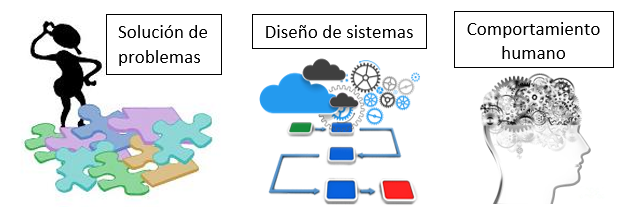 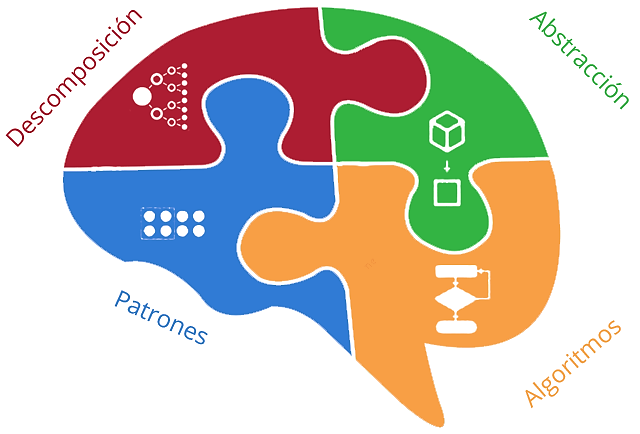 Habilidades que se aplican para todas las personas
Lograr un mejor desarrollo en la sociedad digital
Reconocer características,  semejanzas y deferencias
Ejecutar instrucciones paso a paso
6
Marco teórico
LAPBOOK
CARACTERÍSTICAS
Portafolio interactivo que recopila ejercicios y actividades para consolidar conocimientos con ayuda de gráficos, mapas, diagramas, entre otros.
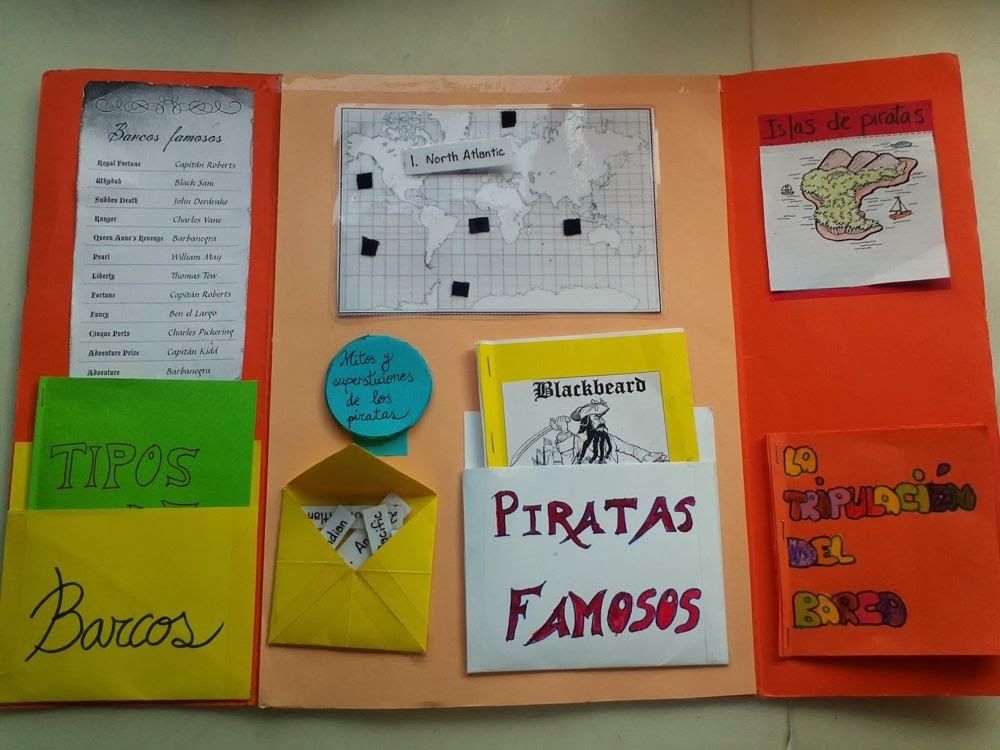 7
Marco teórico
mETODOLOGÍA
INVESTIGACIÓN
DESARROLLO
Xtreme Programming (XP)
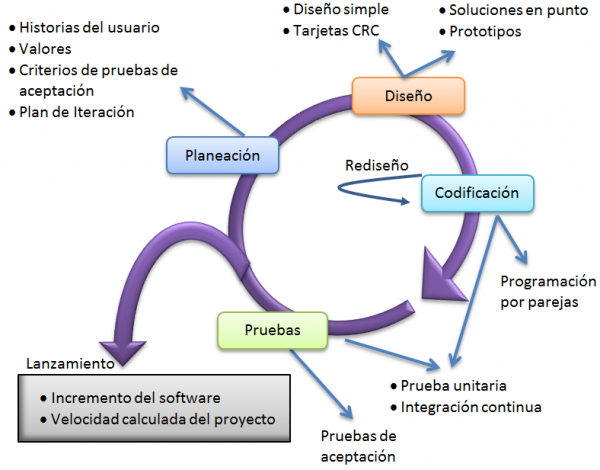 [Speaker Notes: *Identificar características de una situación o fenómeno indicando sus aspectos particulares. Conocer situaciones y actividades mediante la descripción exacta de procesos
-Identificación y descripción de los contenidos y lineamientos del plan curricular de lengua extranjera diseñado por el Ministerio de Educación

*El investigador modifica de manera intencionada una o más variables del estudio, para observar los efectos que provoca.
-manipular los componentes de las estrategias metodológicas propuestas (técnica lapbook y lineamientos de pensamiento computacional) para observar y medir el beneficio que produce en el proceso enseñanza-aprendizaje del idioma inglés en los estudiantes

*Evaluar dos variables y determinan una relación entre ellas
-Recolección de información después de la implementación del entorno virtual en la institución educativa, con la aplicación de encuestas, cuestionarios y análisis de datos.]
DISEÑO E IMPLEMENTACIÓN
Roles de usuario
DIAGRAMA DE CASOS DE USO
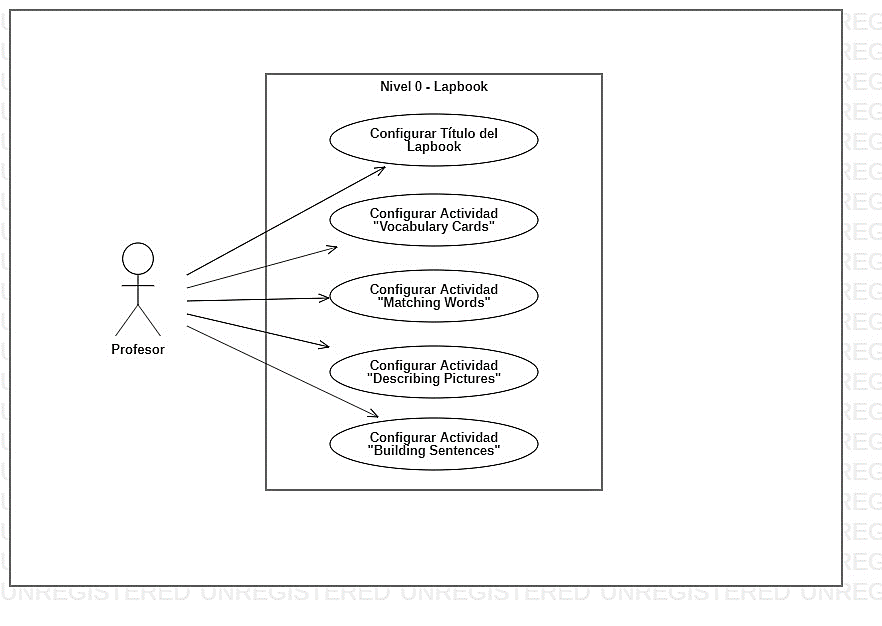 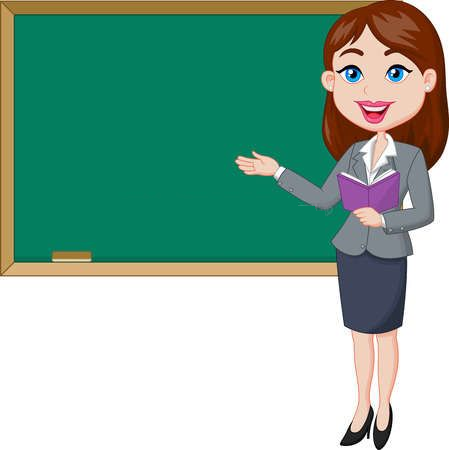 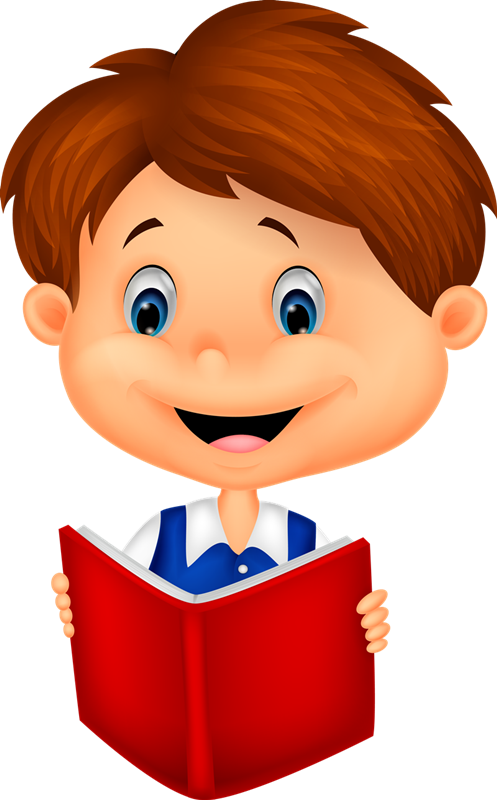 Estudiante
Profesor
9
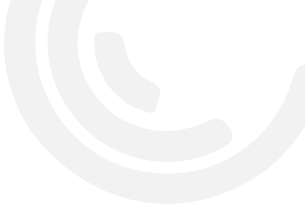 DISEÑO E IMPLEMENTACIÓN
MODELO DE LA BASE DE DATOS
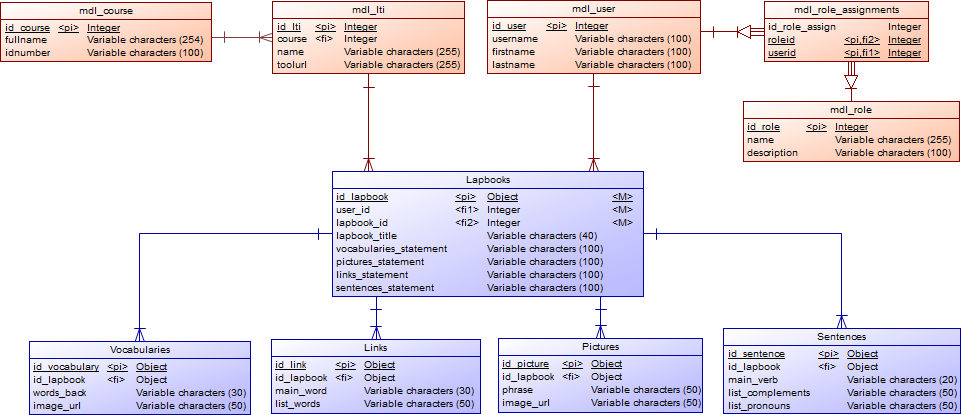 10
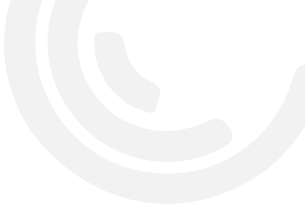 DISEÑO E IMPLEMENTACIÓN
ARQUITECTURA
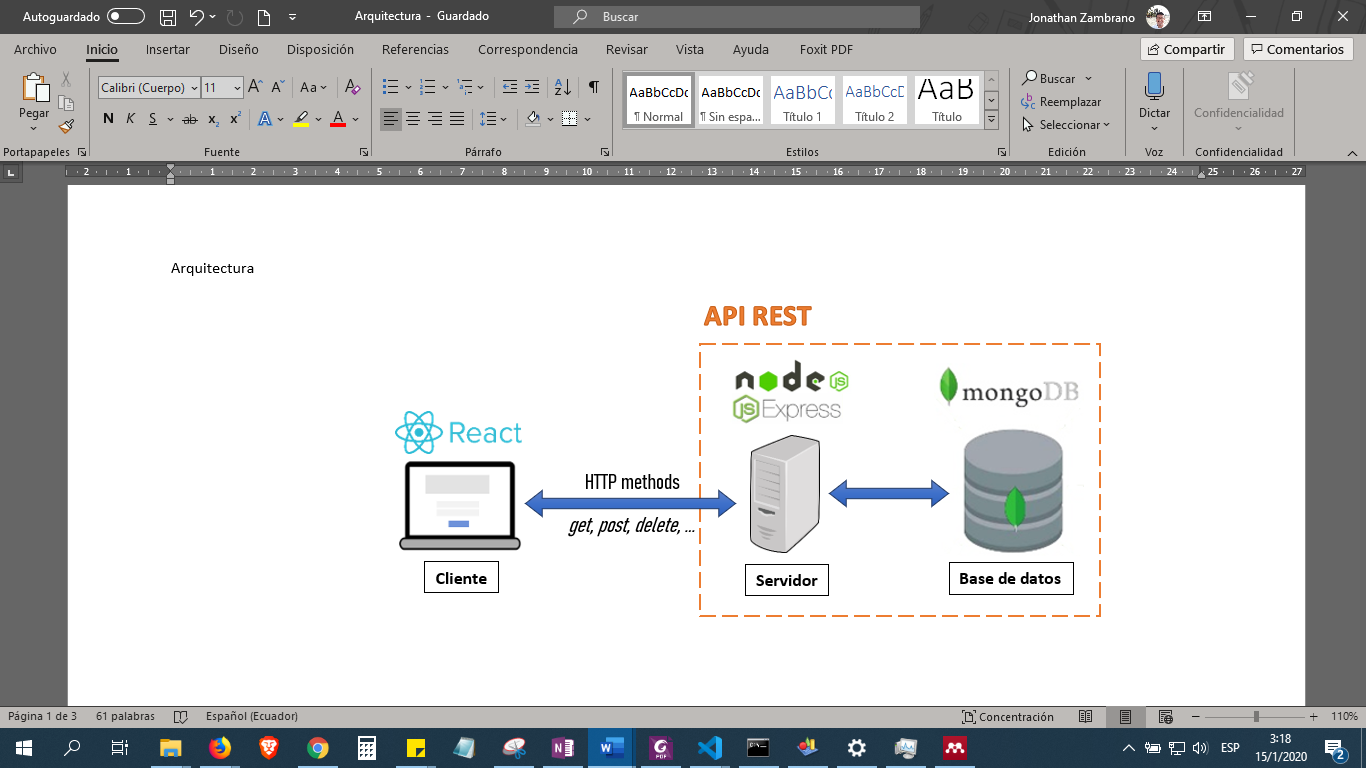 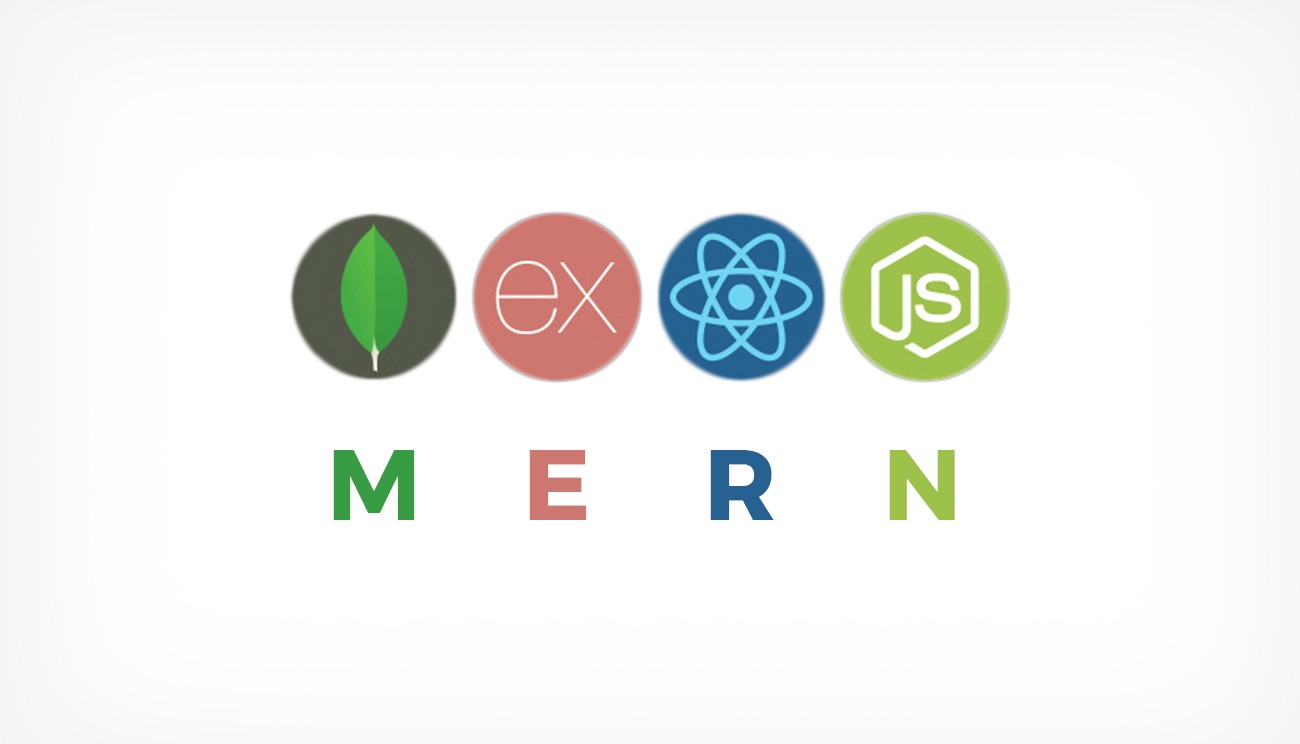 11
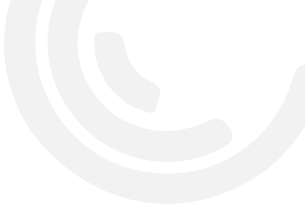 DISEÑO E IMPLEMENTACIÓN
Interacción  inicial
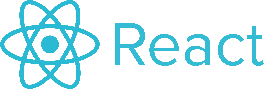 API REST
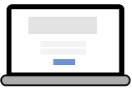 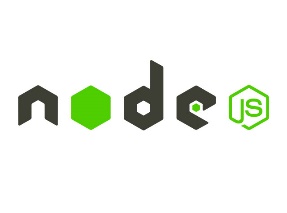 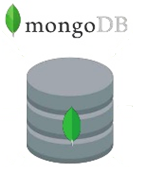 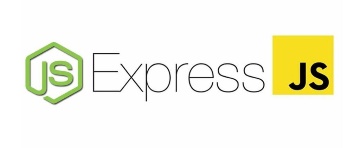 4. Redirecciona a la interfaz del cliente
3. Respuesta de la base de datos
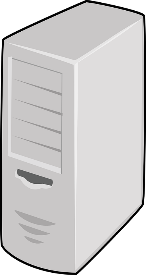 Cliente
5. Despliega la interfaz en la herramienta externa LTI
2. Consulta a la base de datos
1. Llamada POST al servidor
Servidor
Base de datos
Herramienta Externa LTI
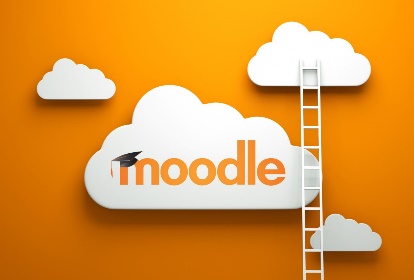 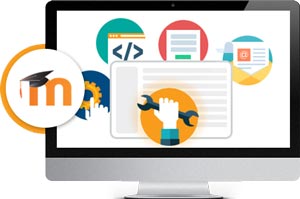 Plataforma Moodle
12
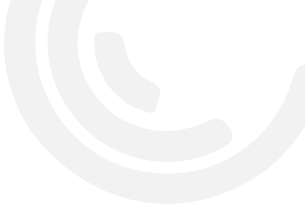 DISEÑO E IMPLEMENTACIÓN
Entorno virtual
Integración con moodle
Características de lapbook
Elementos del pensamiento computacional
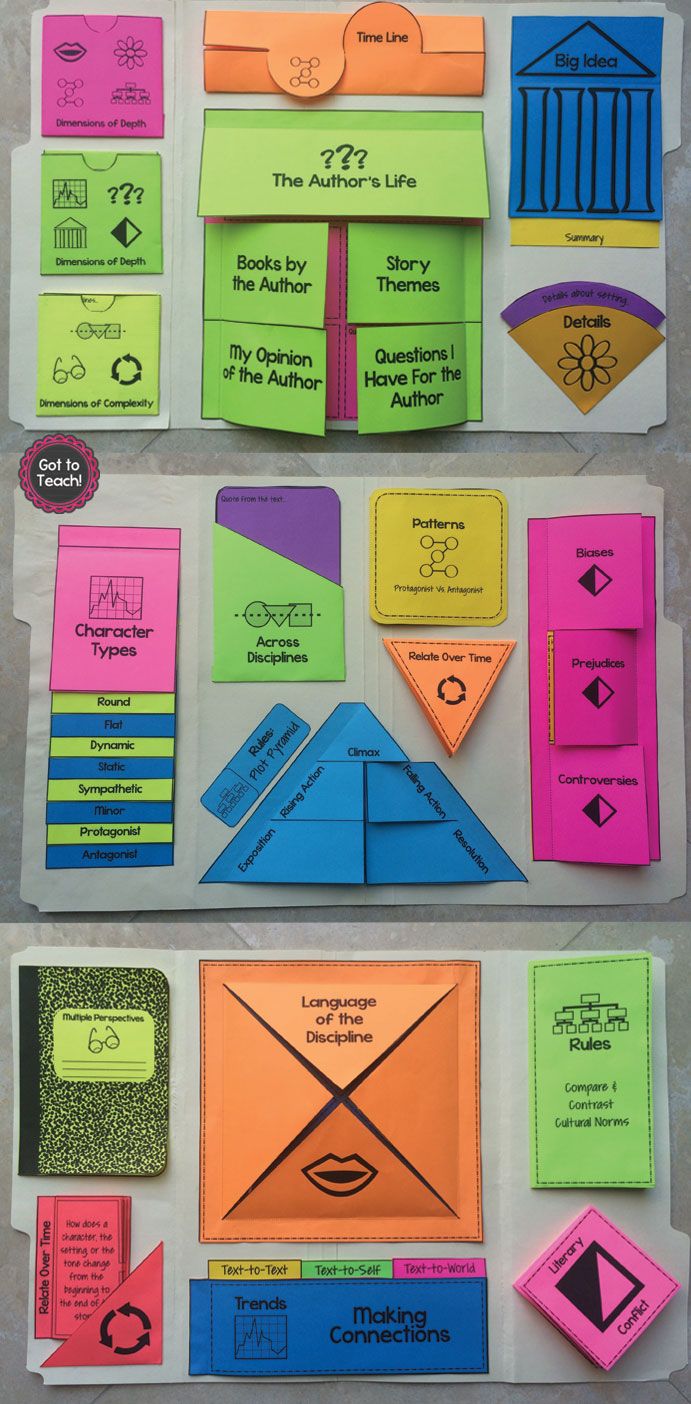 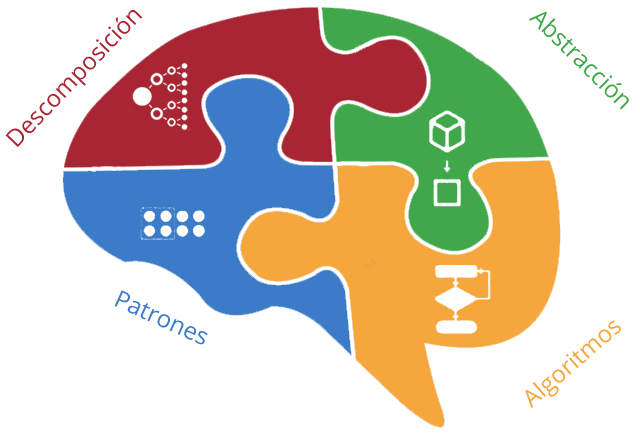 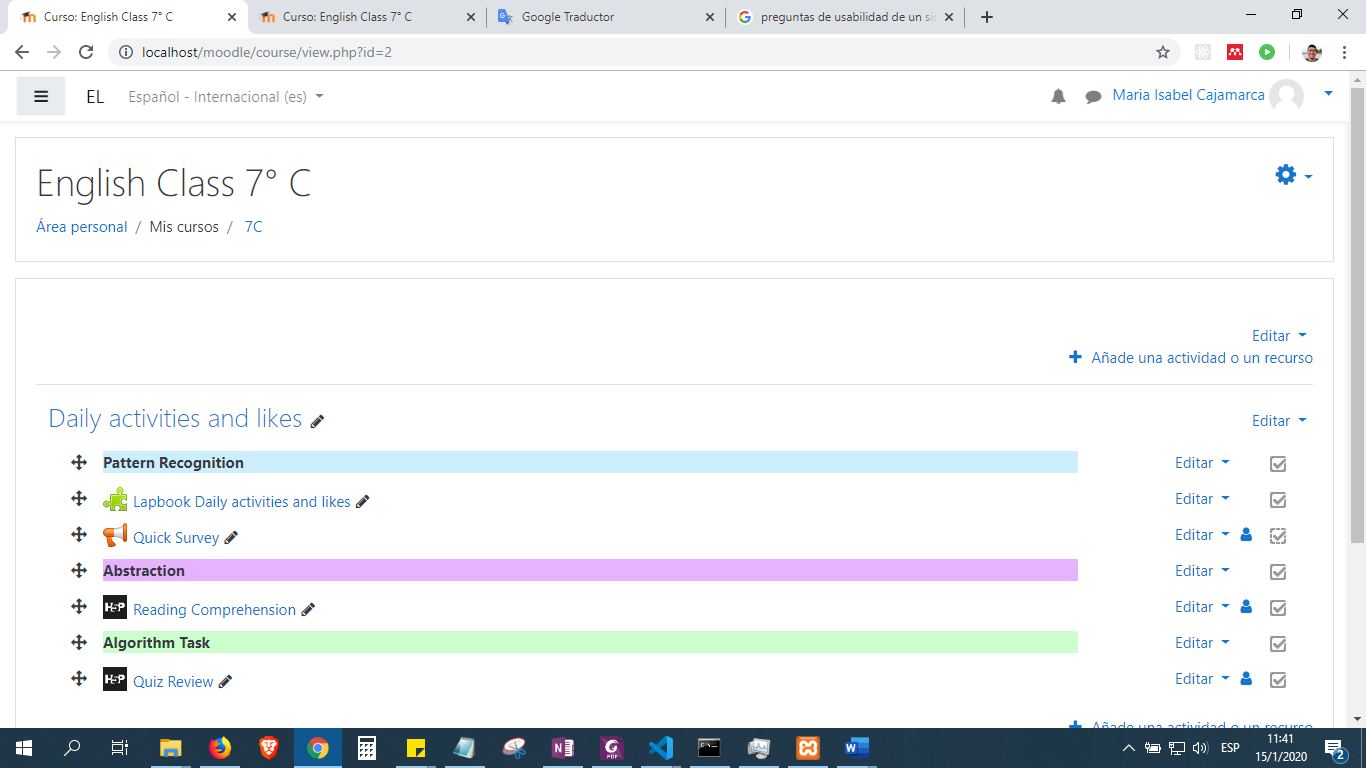 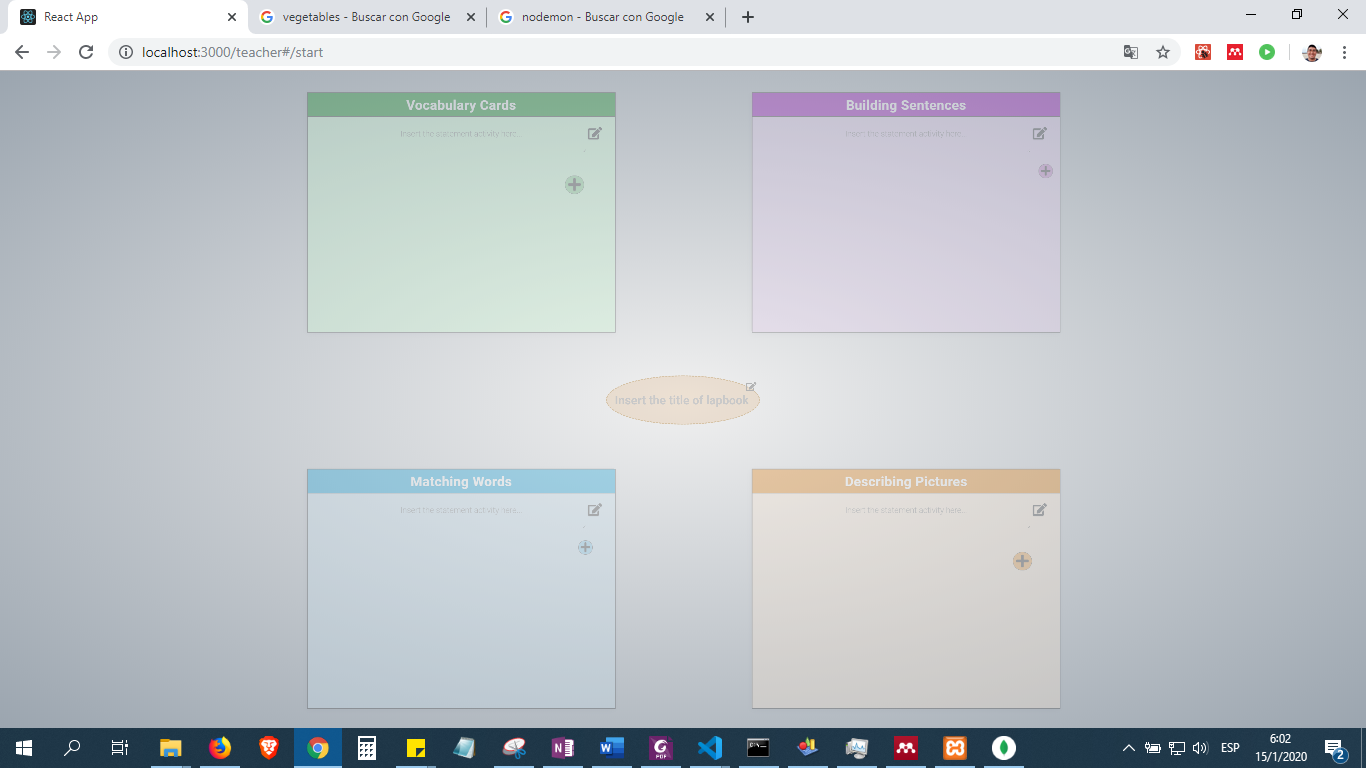 13
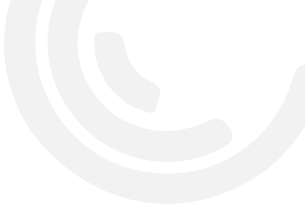 DISEÑO E IMPLEMENTACIÓN
Video demostrativo
14
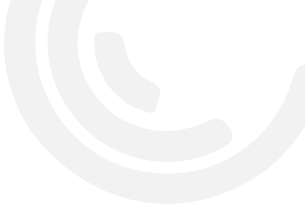 Análisis de resultados
Grupo experimental
Grupo de control
El promedio de la evaluación del grupo experimental fue de 9,0125 y el del grupo de control fue de 7,8575, por lo cual se evidencia que existió un incremento del 18,78% en la evaluación del  aprendizaje del grupo experimental con respecto al grupo de control.
15
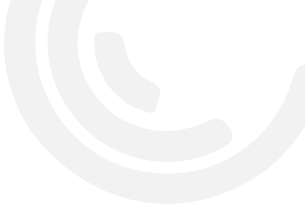 conclusiones
Se realizó el mapeo sistemático de literatura el cual permitió establecer el fundamento teórico del tema propuesto

Se estableció los requerimientos del entorno virtual mediante historias de usuario y casos de uso, acorde a la planificación curricular presentada por la docente del área de inglés.

La arquitectura cliente servidor diseñada para el entorno virtual educativo permitió desplegar los contenidos de información acorde a los requerimientos establecidos.
16
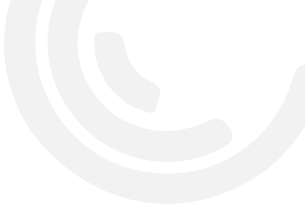 conclusiones
En el desarrollo del entorno virtual educativo se utilizó características de hardware estándares y herramientas gratuitas de software libre por lo cual fue de bajo costo.

Con los resultados obtenidos del caso de estudio aplicado, se concluye que el entorno educativo virtual desarrollado tuvo un impacto positivo en el aprendizaje del idioma inglés de los estudiantes de educación primaria.
17
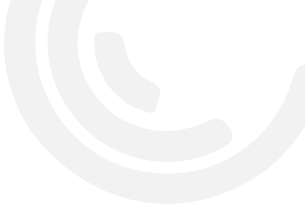 Recomendaciones
Utilizar del entorno virtual educativo desarrollado durante un extenso período de tiempo para observar sus beneficios y resultados a mediano plazo.

Capacitaciones a los docentes, en la utilización de herramientas tecnológicas que mejoren la forma en que imparten conocimientos a sus estudiantes.

Las instituciones educativas cuenten con infraestructura tecnológica adecuada y moderna, para implementar el uso de las TIC en el plan de clase de los docentes.
18
[Speaker Notes: -------------------

Utilización de herramientas tecnológicas en el proceso de enseñanza para mejorar y fortalecer el aprendizaje de los estudiantes en distintas áreas de conocimiento.]
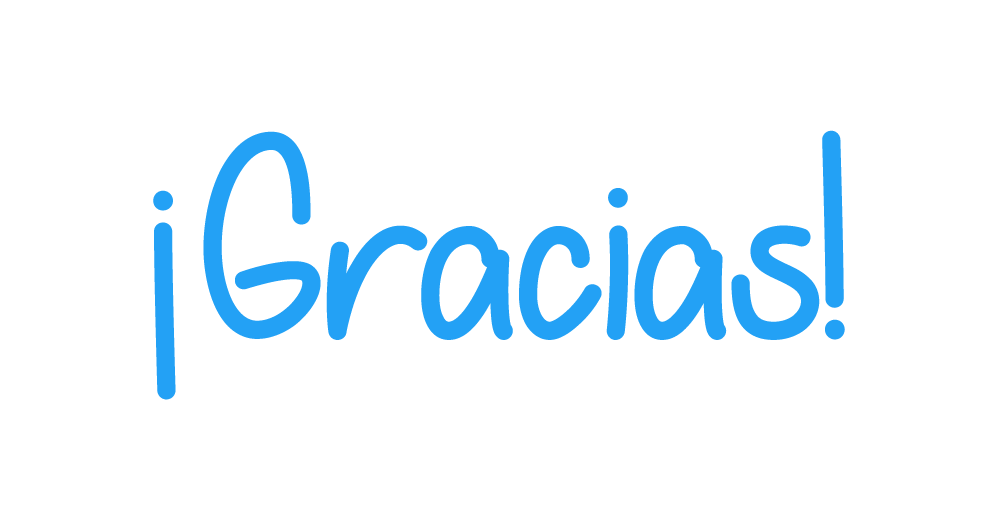 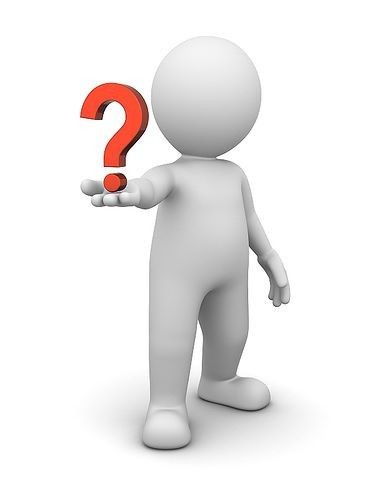 PREGUNTAS
20